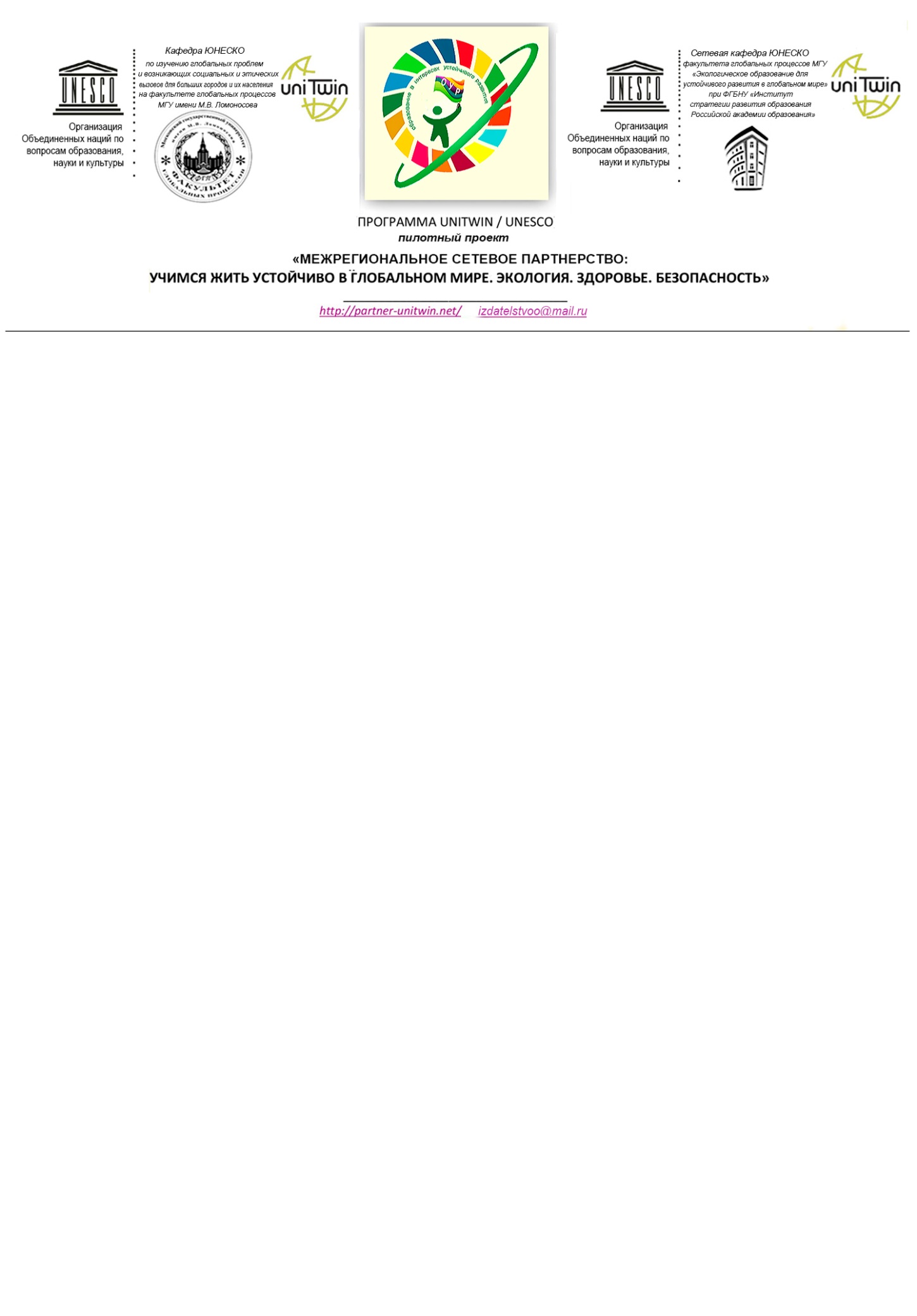 Муниципальное бюджетное дошкольное образовательное учреждение«Детский сад общеразвивающего вида №101»муниципального образования города Братска
«Зеленые аксиомы» - как основа формирования экологической грамотности у дошкольников
Старший воспитатель 
Красавина Кристина Владимировна
ОПАСНОСТЬ НЕУСТОЙЧИВОГО РАЗВИТИЯ ЦИВИЛИЗАЦИИ
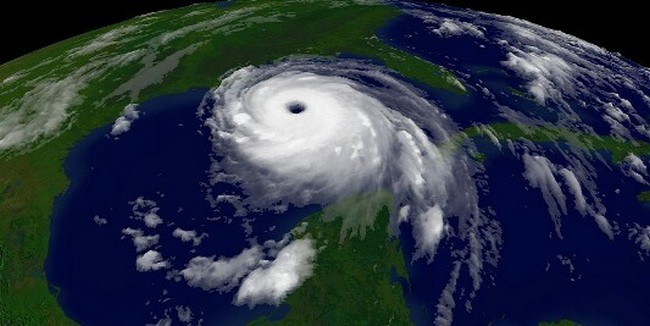 2000-2010: более  4 000 стихийных бедствий. 
Более миллиона людей погибло. 
Пострадало более трети населения планеты.
ОПАСНОСТЬ НЕУСТОЙЧИВОГО РАЗВИТИЯ ЦИВИЛИЗАЦИИ
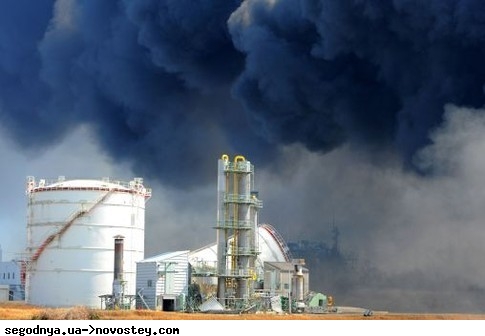 2011: ЯПОНИЯ. ФУКУСИМА.  АВАРИЯ НА АЭС
ОПАСНОСТЬ НЕУСТОЙЧИВОГО РАЗВИТИЯ ЦИВИЛИЗАЦИИ
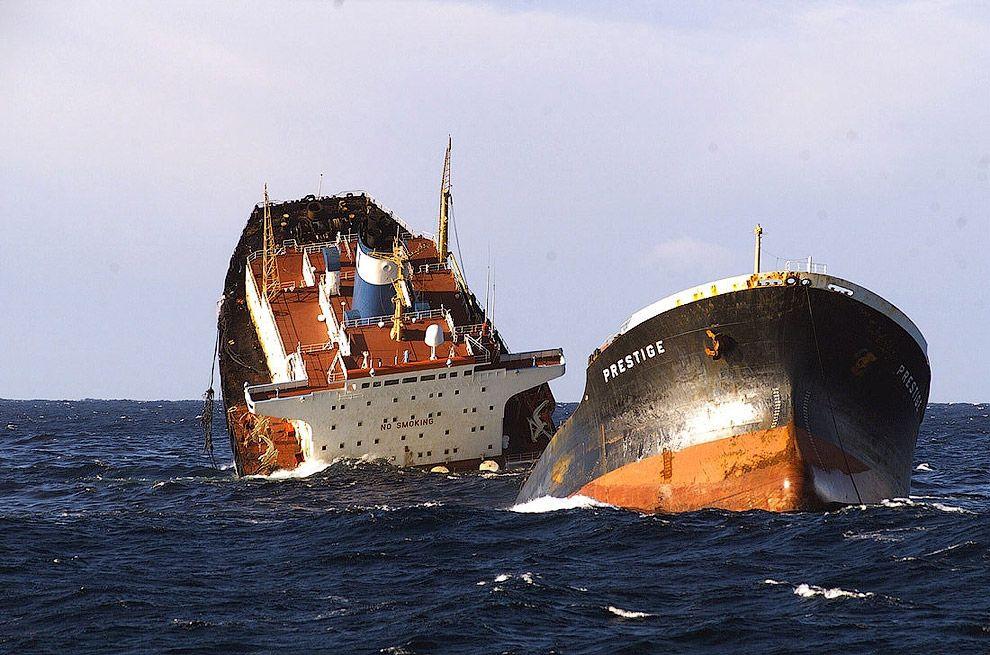 2002 :  ОКОЛО БЕРЕГОВ ИСПАНИИ  ЗАТОНУЛ НЕФТЯНОЙ ТАНКЕР PRESTIGE. 
             В МОРЕ ПОПАЛИ 63 000 ТОННЫ МАЗУТА.
Условия для экологического образования в ДОУ для устойчивого развития
РОДИТЕЛИ 
Психолого-педагогическое 
просвещение
ДЕТИ  
Формирование экологической культуры, экологических привычек
ЭО УР
РППС
Проектирование и реализация развивающей экологически безопасной среды
ПЕДАГОГИ
Повышение квалификации и самообразование , освоение технологий ОУР
СОЦИАЛЬНЫЕ ПАРТНЕРЫ
Сетевое партнерство в проектной деятельности
ФГОС ДО
Задачи по экологическому образованию:
становление самостоятельности, целенаправленности и саморегуляции собственных действий; 
развитие предпосылок ценностно-смыслового восприятия мира природы; 
формирование первичных представлений о себе, других людях, объектах окружающего мира, о свойствах и отношениях объектов окружающего мира.
http://partner-unitwin.net
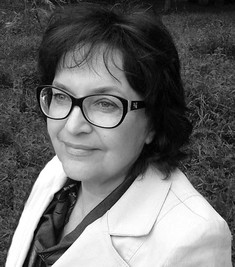 Елена Николаевна Дзятковская
 

доктор биологических наук, профессор, руководитель сетевой кафедры ЮНЕСКО факультета глобальных процессов МГУ им. М.В. Ломоносова при ФГБНУ «Институт стратегии развития образования»
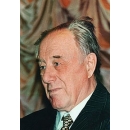 «Зеленые аксиомы» это экологический  императив
Никита Николаевич Моисеев: 
«это та граница допустимой активности человека, которую он не имеет права переступать ни при каких обстоятельствах»
Экологическое образование для устойчивого развития в условиях детского сада
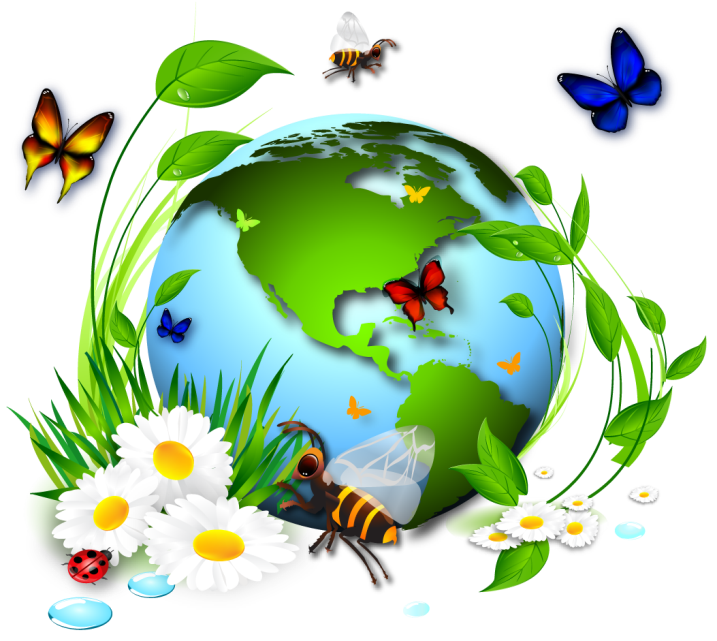 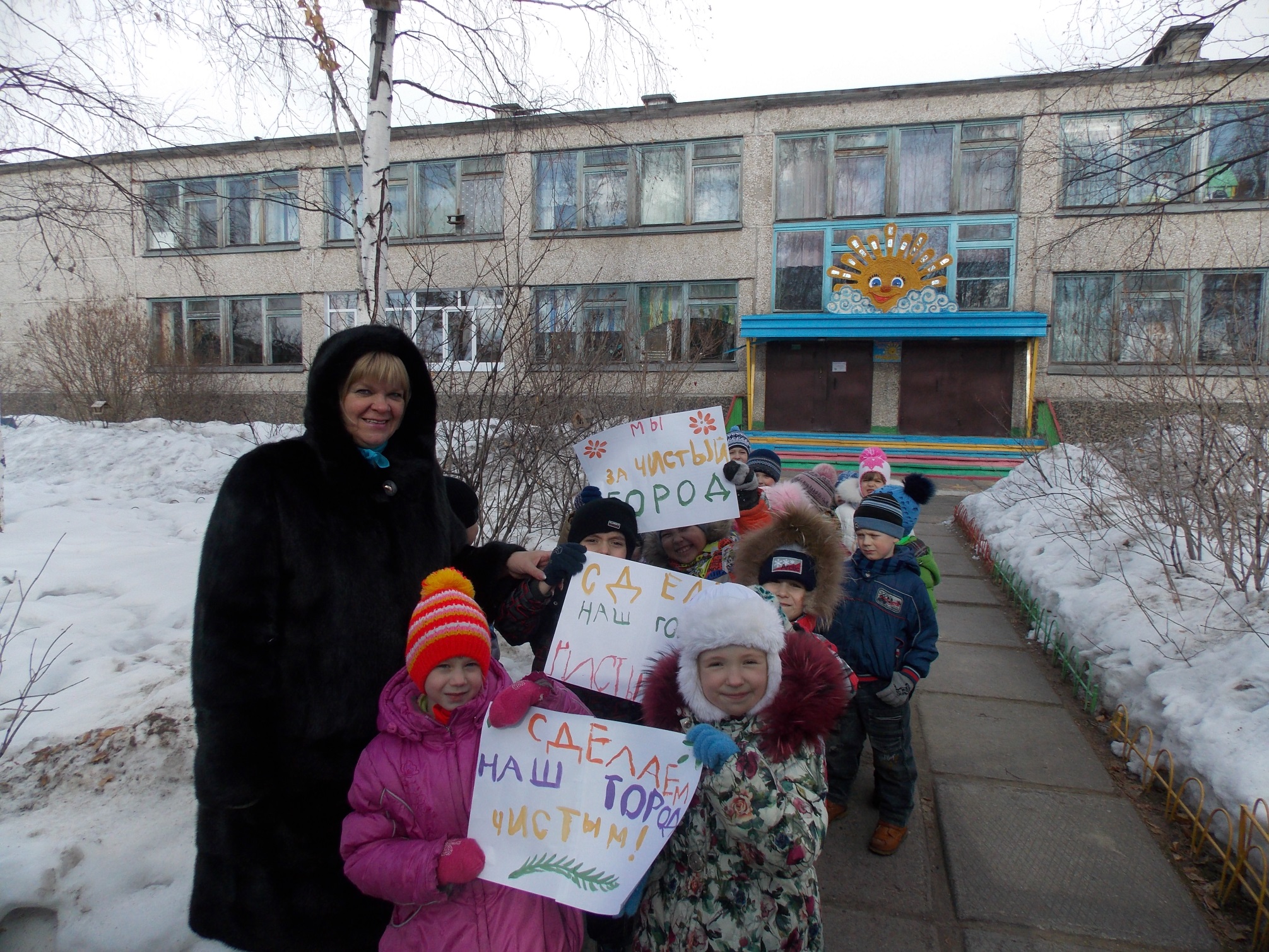 АКЦИИ  «Мы за чистый город!»
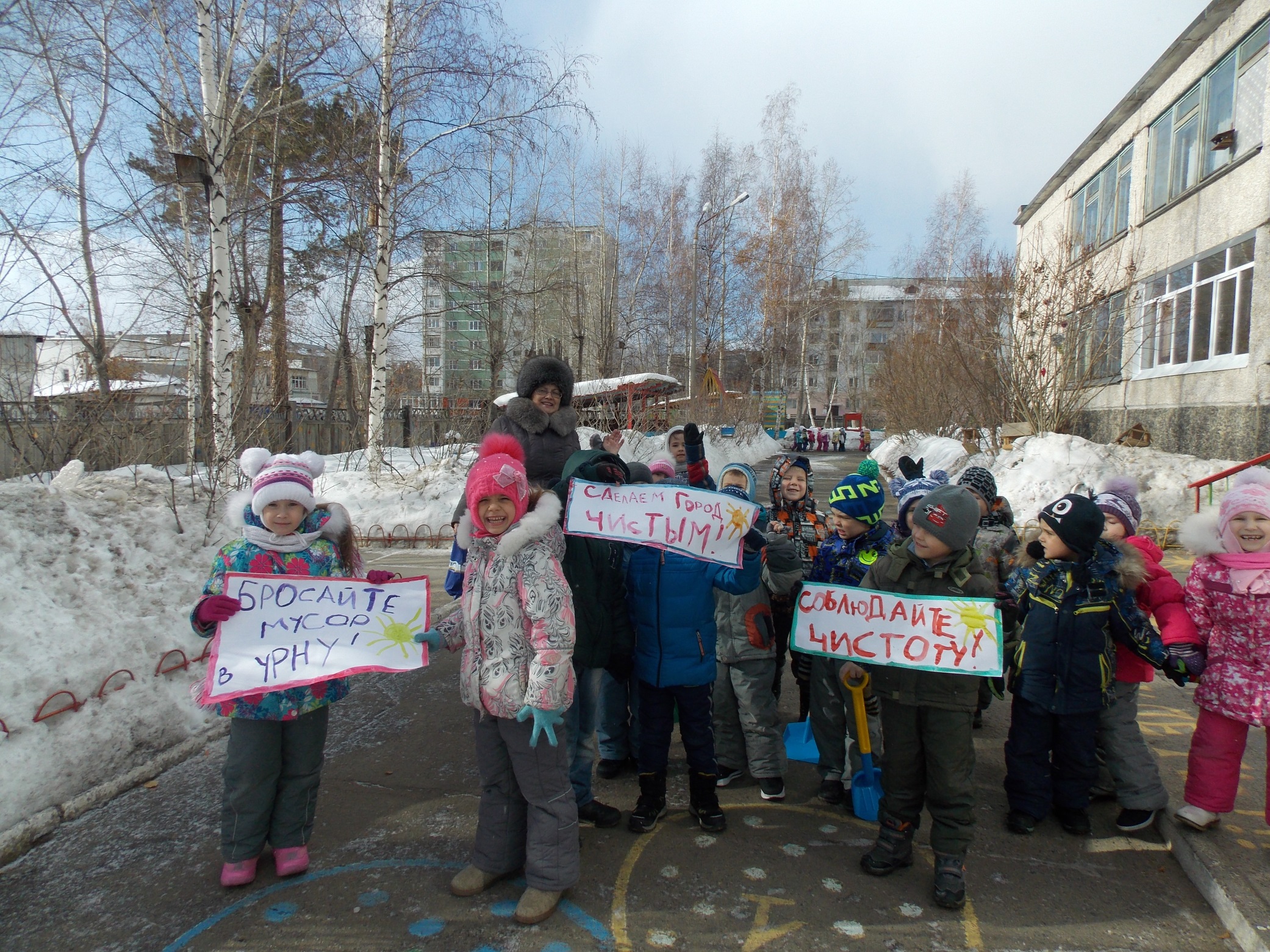 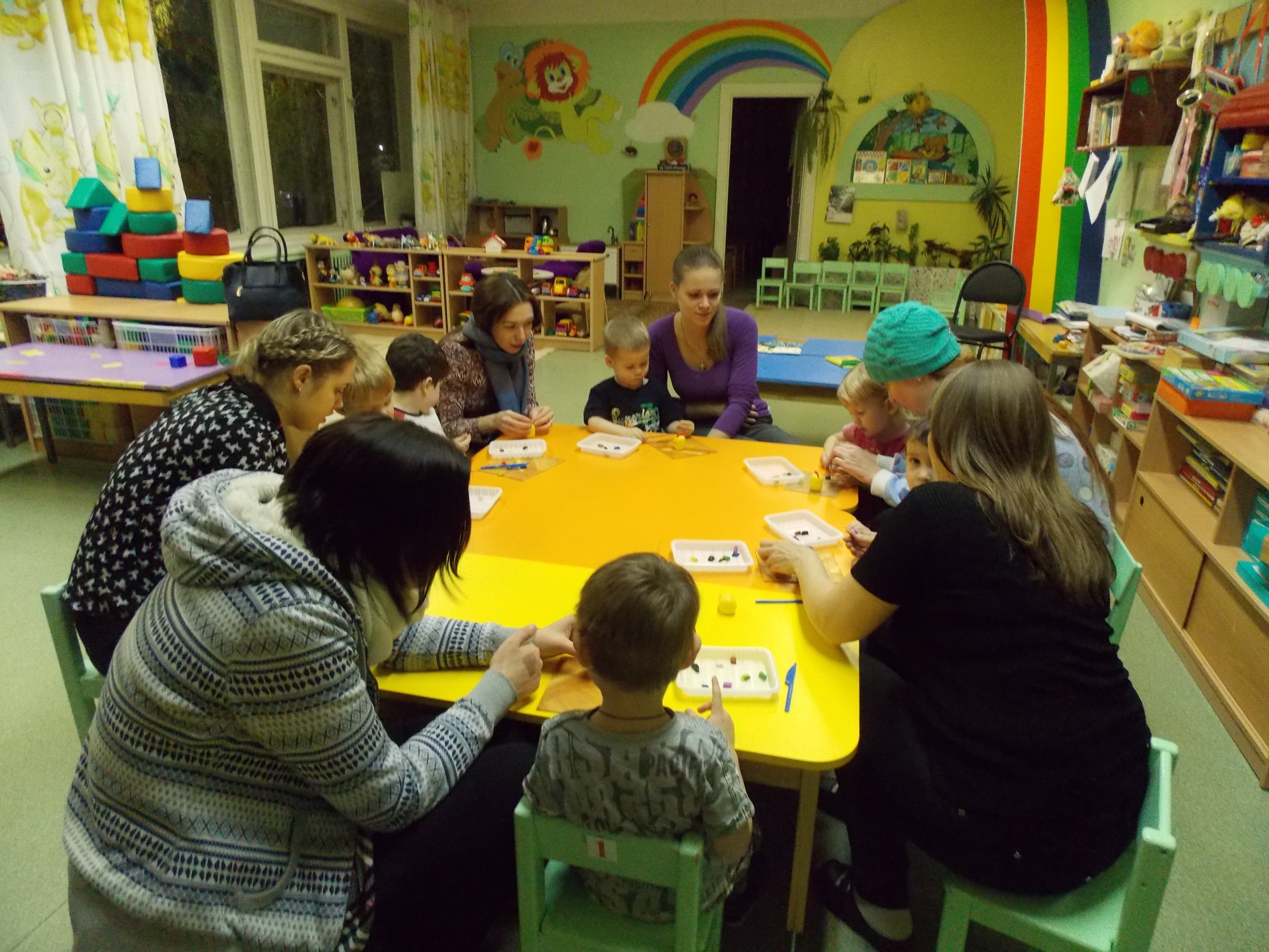 Экологические праздники
Наблюдение за объектами живой природы
Посадка лука. Эксперимент.
Посадка семян в огороде весной
УХОД ЗА РАСТЕНИЯМИ
Сделано руками родителей
Родители активные участники совместных дел с детьми
Жители нашего огорода
ИЗ НЕНУЖНОГО – В ПОЛЕЗНОЕ!
СУХОЙ АКВАРИУМ
КРАСОТА РУКОТВОРНОГО МИРА
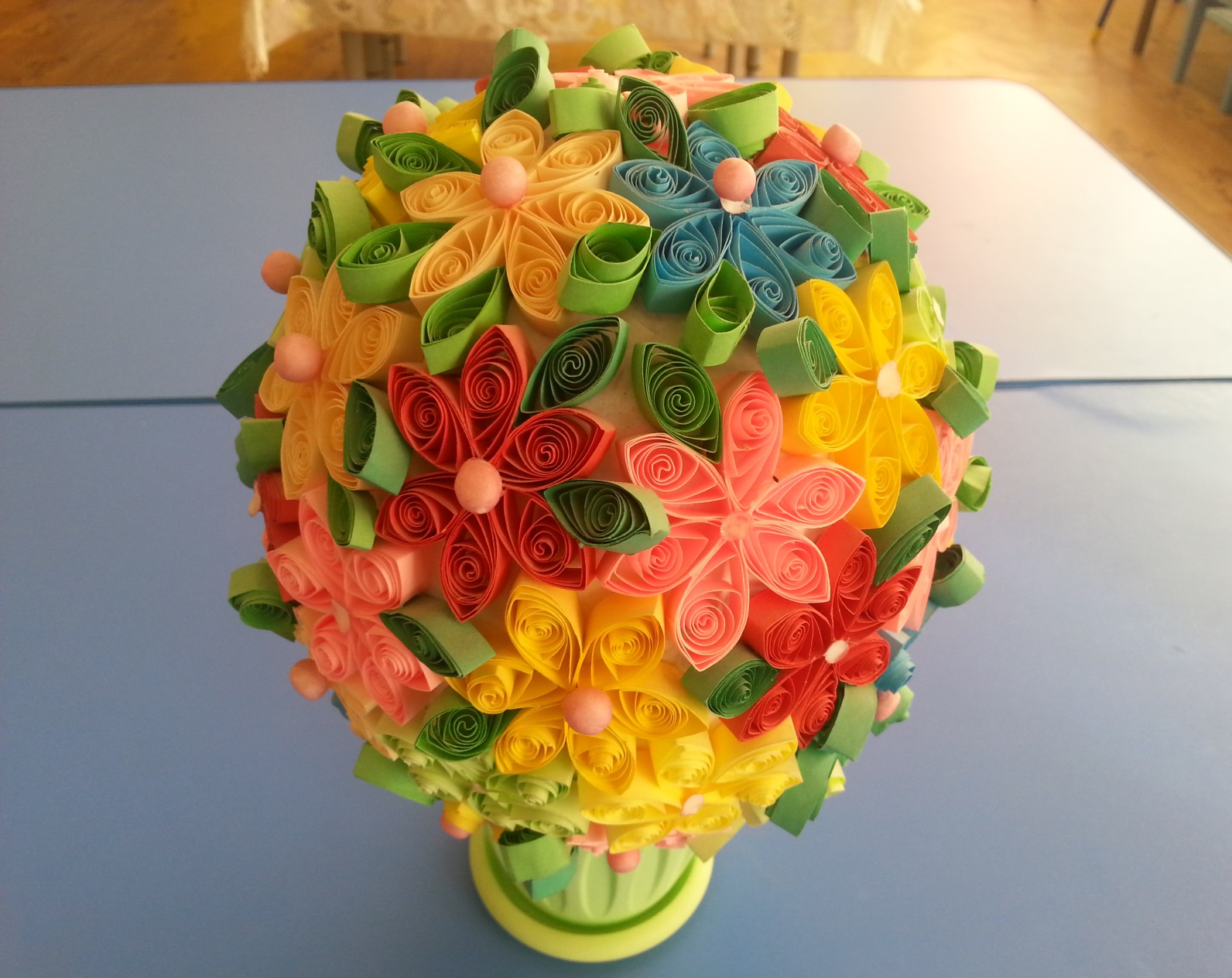 ПРОГУЛОЧНЫЕ УЧАСТКИ
Забота о птицах
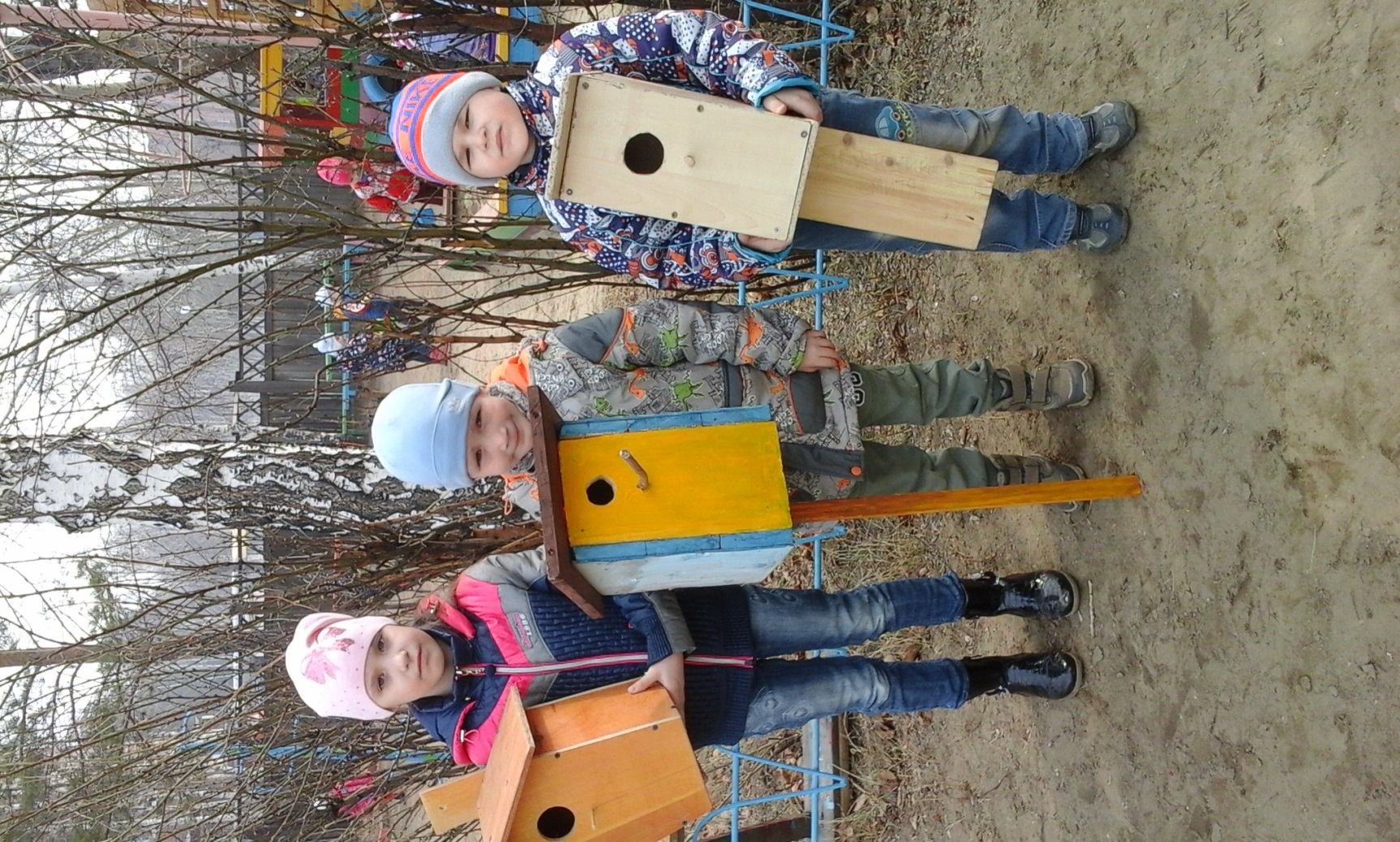 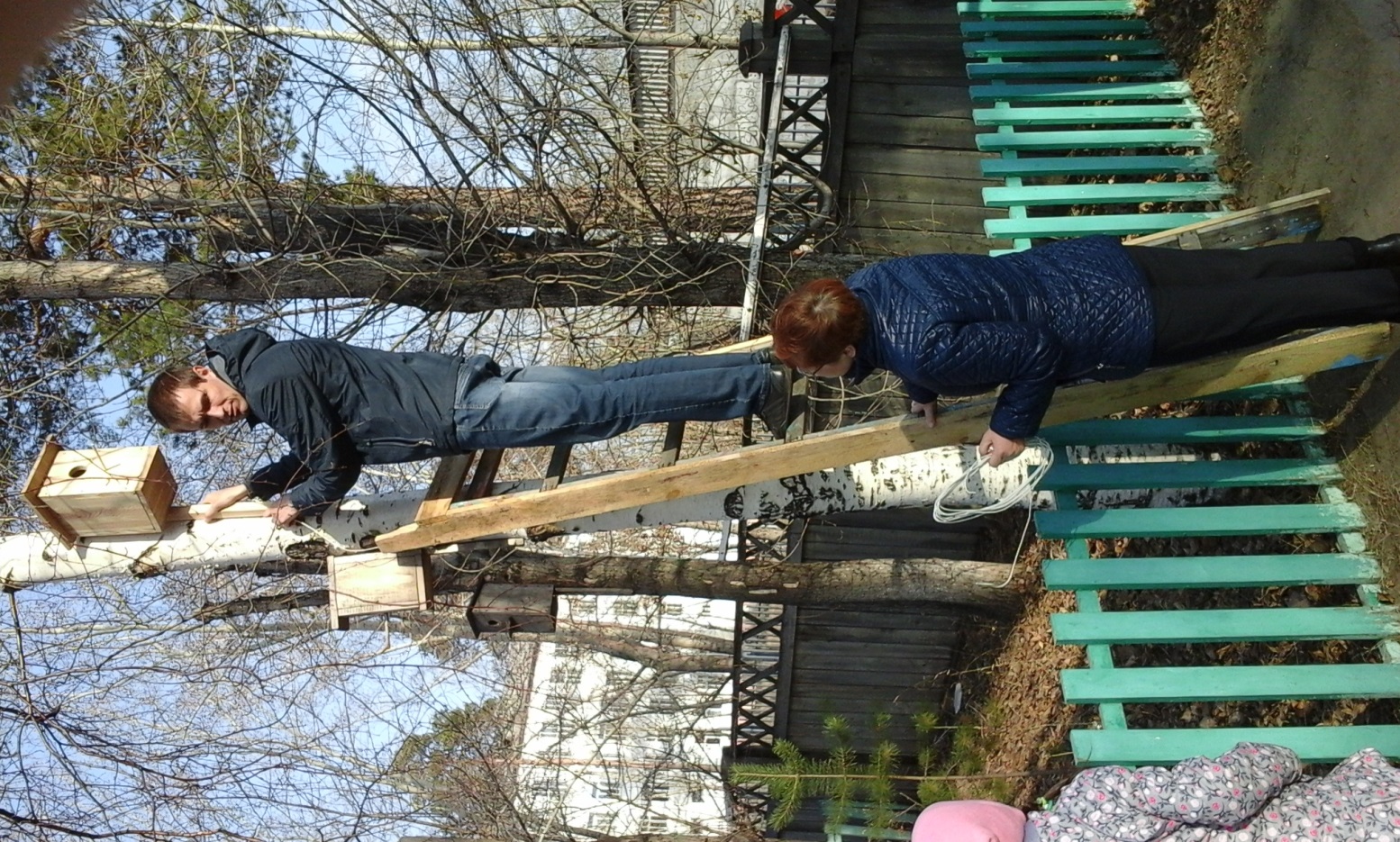 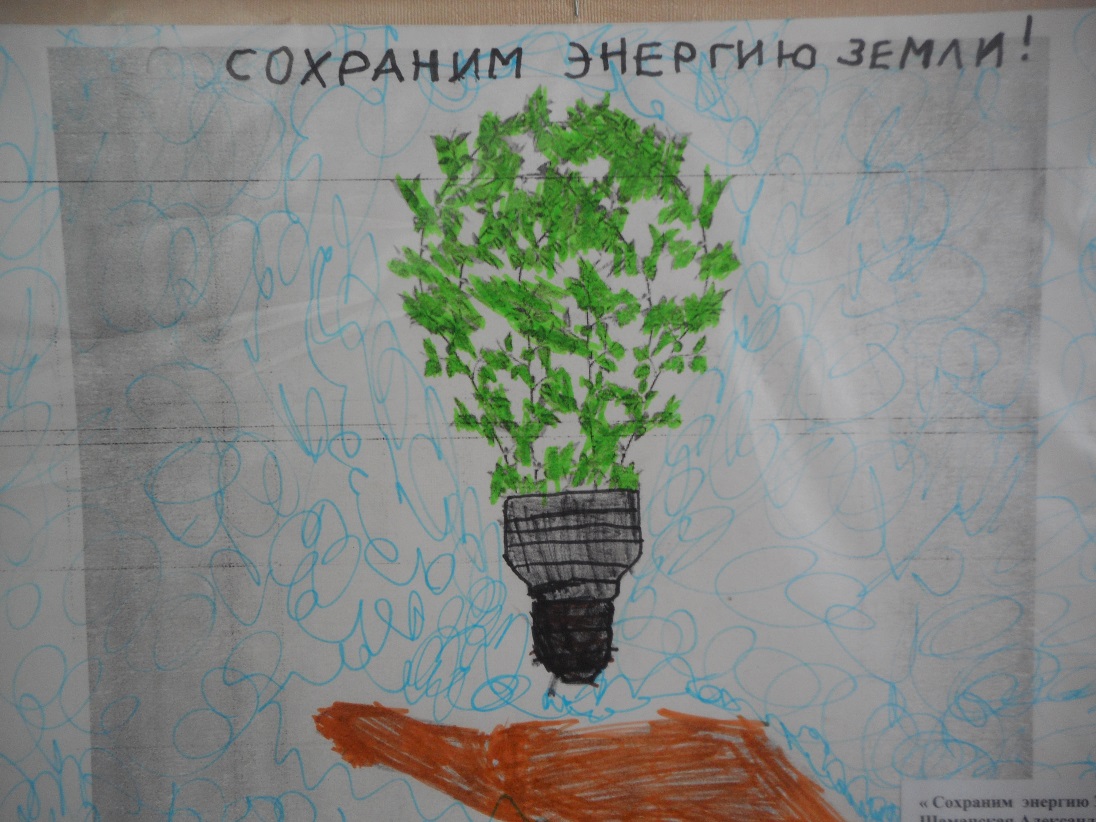 УЧИМСЯ ДУМАТЬ НАПЕРЕД
УЧИМСЯ СЧИТАТЬ РЕСУРСЫ
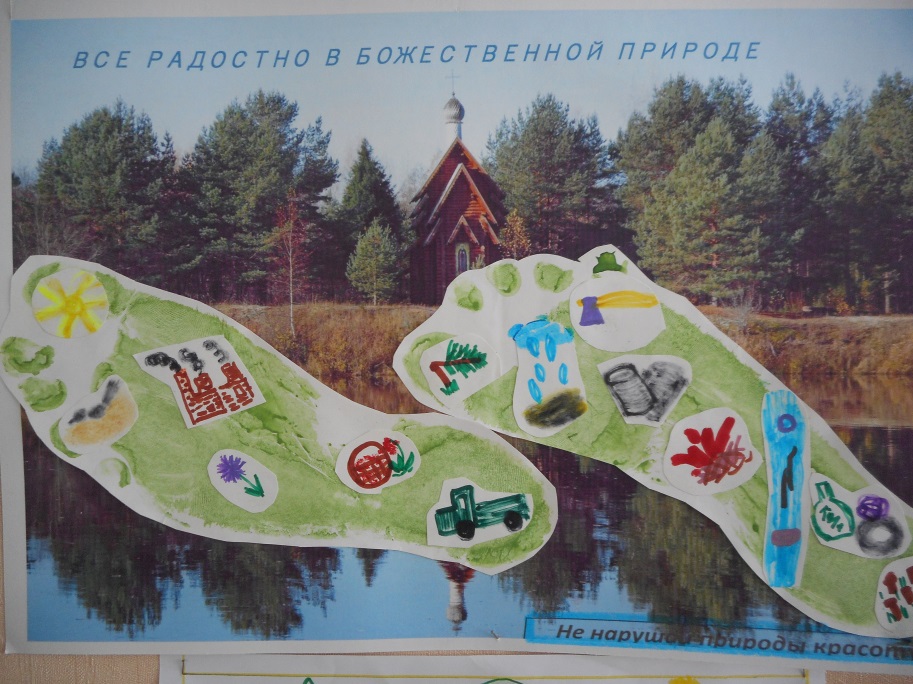 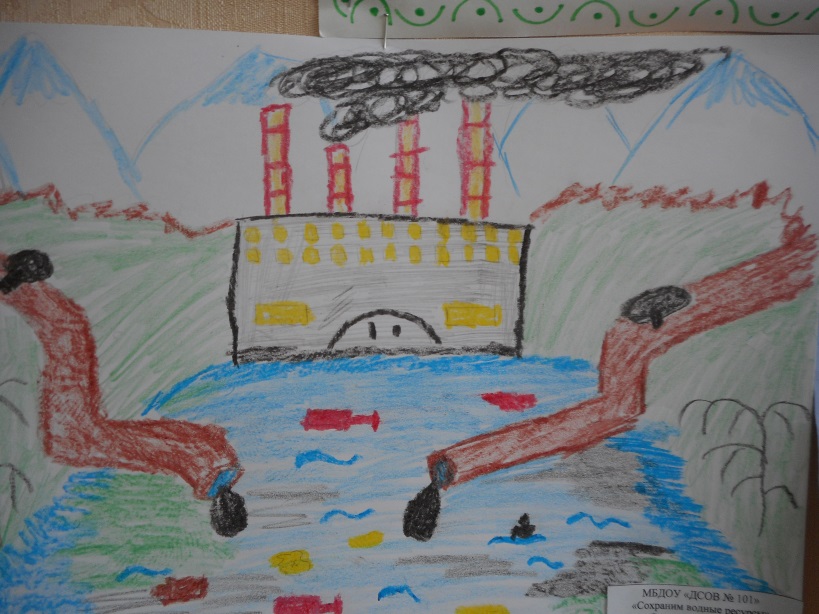 УЧИМСЯ РАБОТАТЬ В КОМАНДЕ И СОТРУДНИЧАТЬ!
ЭКСПЕРИМЕНТЫ С ВОДОЙ
ОБИТАТЕЛИ ВОДЫ В ОПАСНОСТИ! 
УЧИМСЯ ДЕЛАТЬ ВЫВОДЫ.
МЫ РАЗНЫЕ, НО МЫ ВМЕСТЕ! ОБЩИЕ ПРОБЛЕМЫ РЕШАЕМ СОВМЕСТНО!
ЭКОЛОГИЧЕСКИЙ ПОХОД
Учимся управлять своими желаниями
УЧИМСЯ ВНОСТЬ ВКЛАД В ОБЩЕЕ ДЕЛО!
ДАДИМ ЖИЗНЬ ДЕРЕВЬЯМ!
МУЗЕЙ – КАК СРЕДСТВО СОХРАНЕНИЯ КУЛЬТУРНОГО НАСЛЕДИЯ
ЗАБОТА О КУЛЬТУРНОМ НАСЛЕДИИ
ПОМНИМ… ГОРДИМСЯ!
Акция «Сдай макулатуру- спаси дерево»
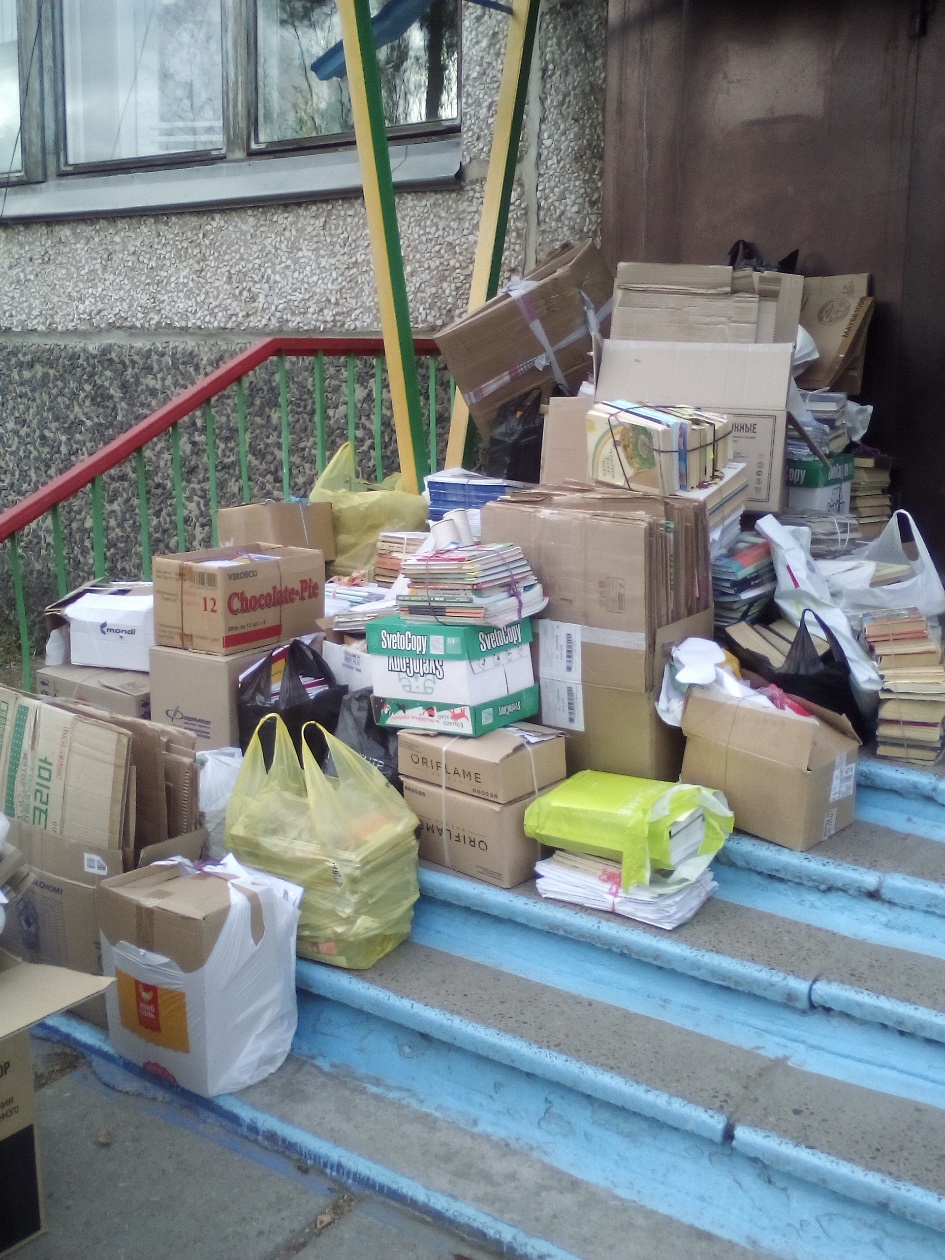 Общими усилиями 
собрано 31.11.2018г более 1000 кг!
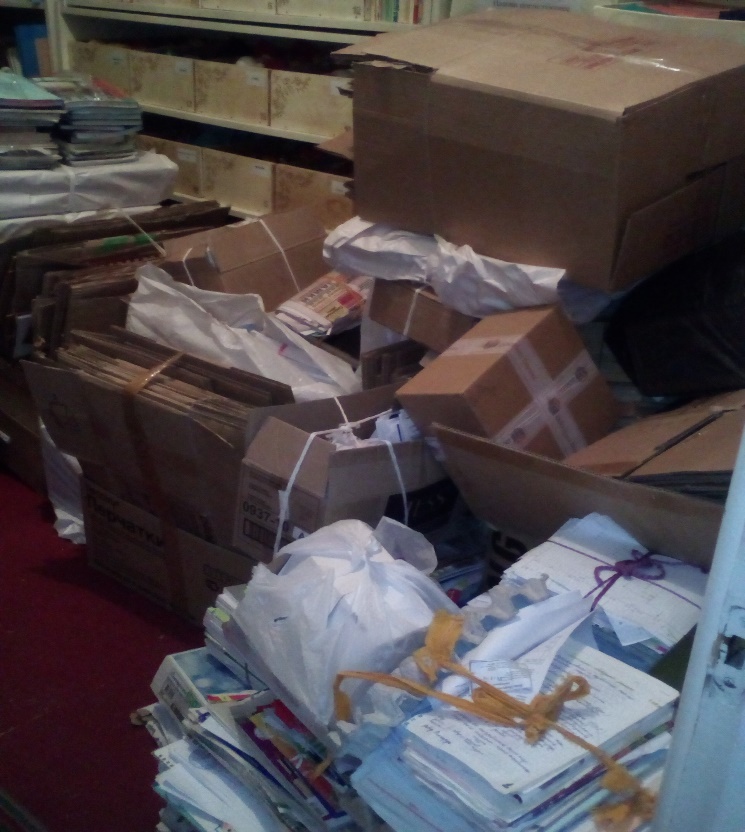 КОЛЛЕГИ!
ЖЕЛАЕМ ТВОРЧЕСКИХ ИДЕЙ 
И УДАЧИ!
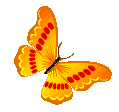 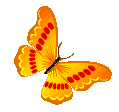 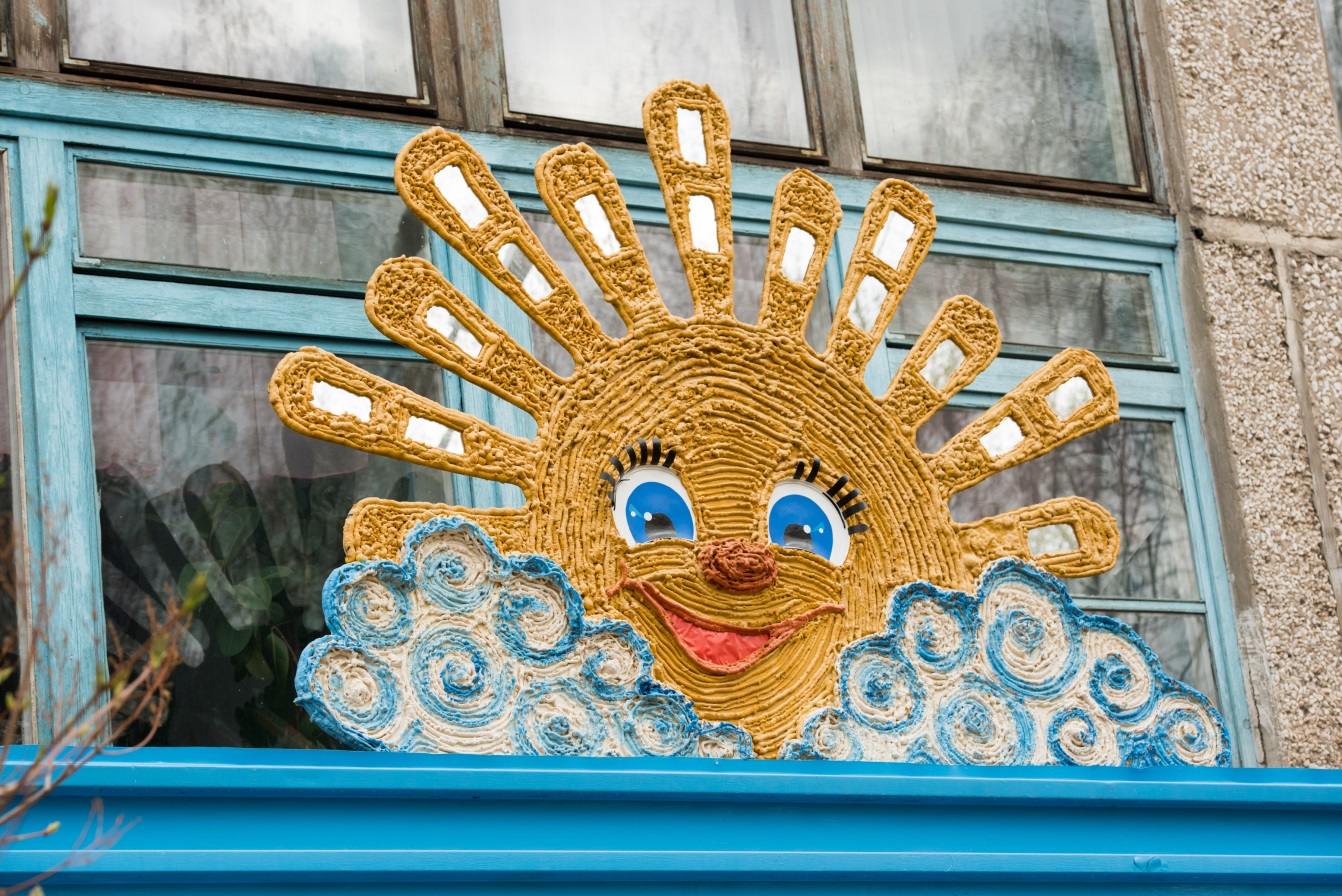